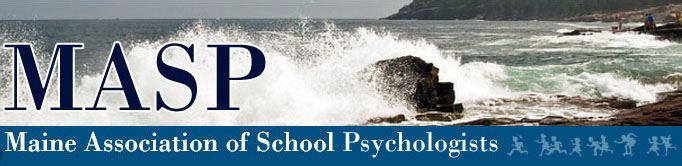 Lisa Backman – President lbackmannasp@gmail.com
Kathy Gillis – Chair GPR Committee – kgillis@rsu14.org
Mary MacLennan – NASP Delegate – memaclennan@gmail.com  
Ruth Crowell – Past President – rcrowellmasp@gmail.com
Website – www.masponline.net
The Professional Organization representing Maine School Psychologists

Maine Affiliate with the National Association of School Psychologists

Provides Professional Training, Resources  & Support to our Members and Other Educational Professionals

Advocates for Children, Families and Schools in Maine

Collaborates with Maine’s DOE and MADSEC
What is the Maine Association of School Psychologists?
Who Are School Psychologists?
School Based Professionals with Expertise in






   Learning		     Behavior	         Mental Health	  School Systems
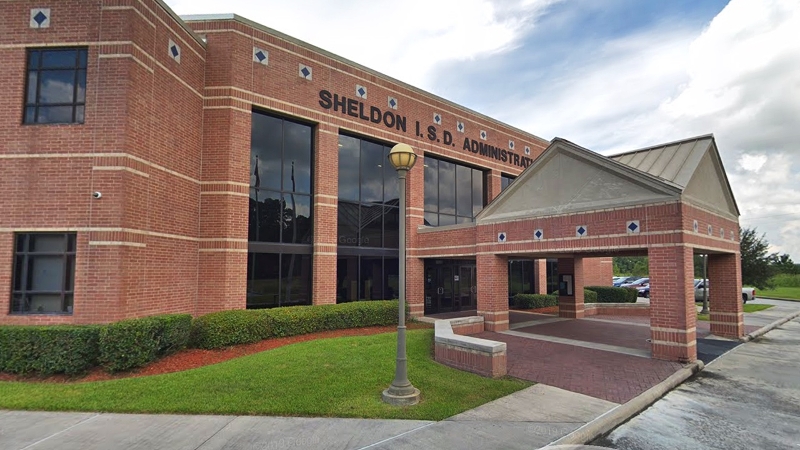 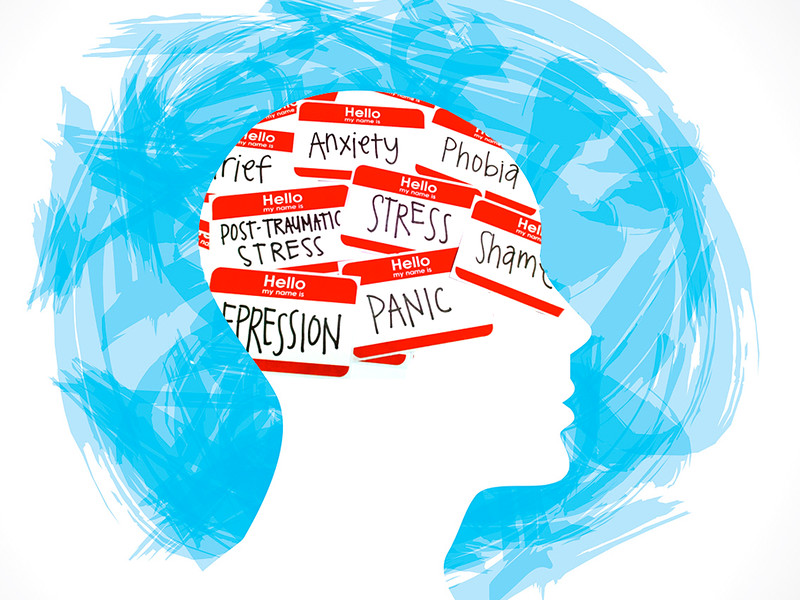 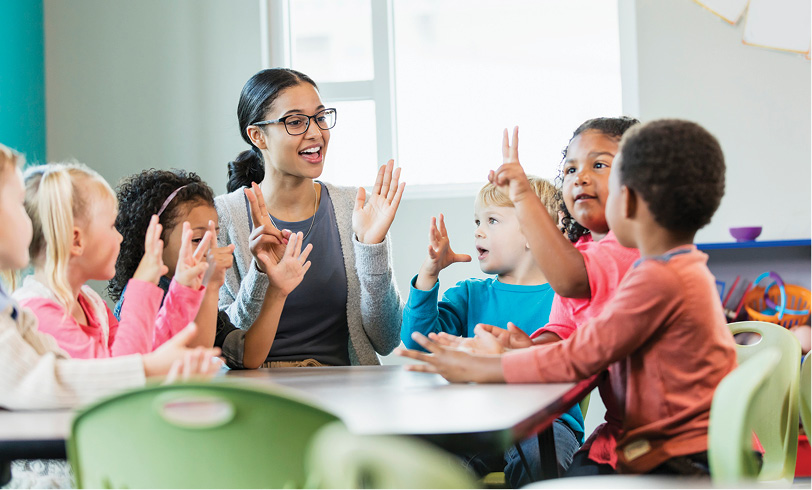 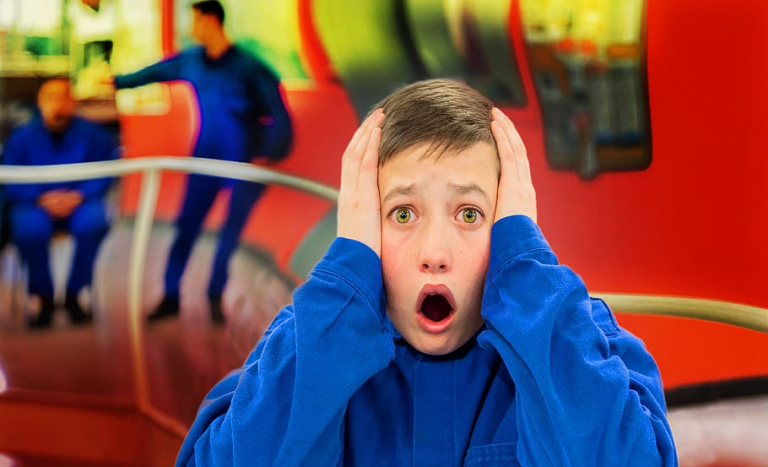 School PsychologistsTraining
The only professionals with advanced training in both Psychology and Education

Trained in using data to guide decision making across educational settings

Certified through the Department of Education (093)

Some also licensed as Psychologists or Psychological Examiners
Training standards set by the 
National Association of School Psychologists (NASP)

Requires Specialist Level Training 
 60 graduate semester hours
USM Masters in Education requires 30 – 36 hours
         Masters Degree in Psychology requires 30 – 40 
A series of practicum experiences
A full year (1,200 hours) of supervised internship
At least 600 of which must be in a school setting
Pass the National Praxis School Psychologist Exam
Become certified through the DOE
How to become a School Psychologist
What is the role of a School Psychologist?
Academic, Behavioral & Mental Health Interventions and Supports

.Evaluation, Assessment and Data Analysis

Consultation with Teachers, Support Staff, Families and Administrators

Culturally Responsive Services

Support with School Climate, School Safety and Crisis Prevention & Response

Liaison with Outside Agencies and Professionals
School Psychologists Provide
School Psychologist Service Delivery
Classroom Based Services
School-Wide Services
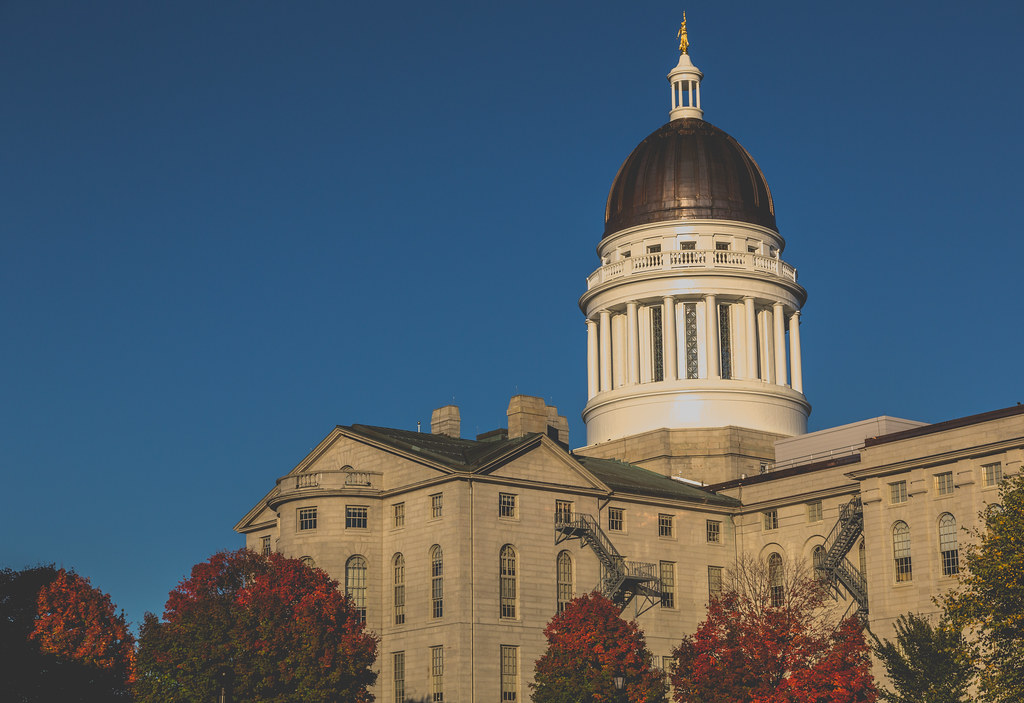 2023 MASP Legislative and Policy Priorities
#1 GoalAddress the Shortage of School Psychologists in Maine
Continue to support USM’s School Psychologist training program

Set a statewide goal for a 1 - 500 Ratio of School Psychologists

Provide contracts consistent with the training and role of school psychologists rather than placing them on teacher contracts
Pay rate consistent with specialist & doctoral levels of training
NCSP stipend consistent with NBC stipend
Loan forgiveness access similar to teacher access
Support reimbursement for School Psychologist’s services through MaineCare
Strategies for Addressing School Psychologist Shortage
093 Certification Process Improved in 2022 as part of recent update to Educational Certifications – MASP consulted with DOE to upgrade specific criteria for School Psychologists

LD 67 - An Act to Increase the Number of Educational Professionals by Accepting Out-of-State Certification

Beneficial concept, details would need to be addressed to ensure continuing appropriate standards in this specialized field and to coordinate with Maine specific requirements

NASP is in the process of developing interstate compact regulations in conjunction with federal agencies and the Council of State Governments

HP 631 passed and signed in 2021 for Maine to join Psychology Interstate Compact
Streamline Certification Process
Goal #2:Develop Effective School-Wide MTSS Programming
Goal #3.Promote Effective Non-Exclusionary Positive School Discipline Policies and Procedures
Gather Data on the use of Punitive and Exclusionary Discipline Procedures in Maine Schools

Provide Goals for Districts in Developing Non-Exclusionary Positive School Discipline Policies and Procedures

Provide Resources and Training in Effective School Discipline – this ties in with SEL MTSS

Evaluate District Progress towards Implementation of Effective School Discipline Procedures
Recommendations for Improving School Discipline Policies and Procedures
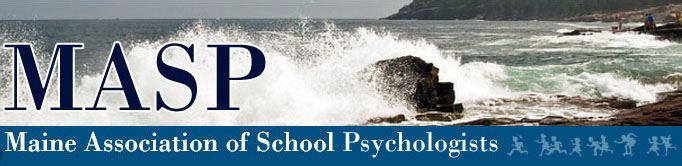 We would be happy to offer our services in support of legislation to improve Maine Schools.          
Feel free to contact:  
Lisa Backman – President lbackmannasp@gmail.com
Kathy Gillis – Chair GPR Committee – kgillis@rsu14.org
Mary MacLennan – NASP Delegate – memaclennan@gmail.com  
Ruth Crowell – Past President – rcrowellmasp@gmail.com
References
Who Are School Psychologists? 
file:///C:/Users/rhcro/Downloads/Who%20Are%20School%20Psychologists%20In
file:///C:/Users/rhcro/Downloads/who_are_school_psychologists_flyer.pdf
Positive Non-Exclusionary Discipline
file:///C:/Users/rhcro/Downloads/Discipline-Framework-Document%20(1).pdf
Multi-Tiered Systems of Supports
file:///C:/Users/rhcro/Downloads/ESSA%20MTSS%20Decision-Makers%20(1).pdf
School Psychology Shortages 
file:///C:/Users/rhcro/Downloads/2-22%20Final%20Key%20Messages%20-%20Shortages.pdf